Ruggedized LAN
Complete guide to setup, demonstrate, test and troubleshoot
Focus on RING
Introduction
Overview of the Application
Bill of Materials
Diagram of setup
Detailed instructions
Test Procedure & Success Criteria
Appendix: Scripts
Ruggedized LAN
This guide is designed to allow you to setup, demonstrate, test and trouble shoot the Ruggedized LAN
The application is based on ERP ring and uses SecFlow-2
It is aimed at the Critical Infrastructure market
Utility installations (electricity, water, gas and oil) 
Intelligent transportation (highway, railway) 
Manufacturing facilities (chemical, food industry) 
Military and defense applications (HLS, safe city).
The main benefits to the user are network-based distributed security  in a protected ring
Application Overview
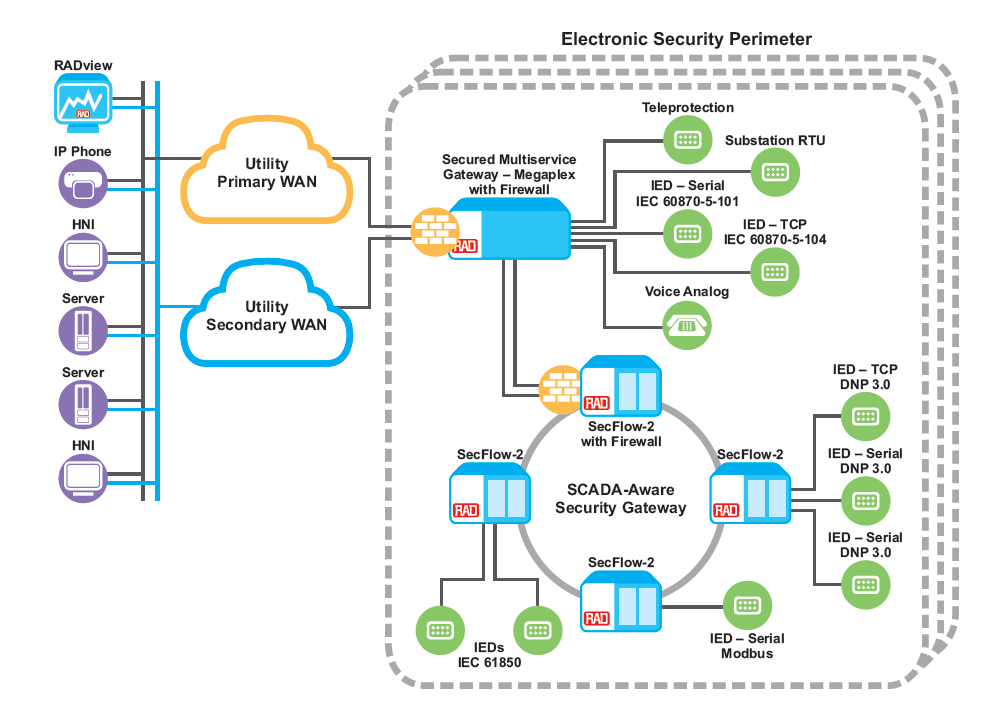 The diagram shows the Ruggedized LAN with the SecFlow-2

We will focus on the ERP ring
Bill of Materials
Diagram of setup
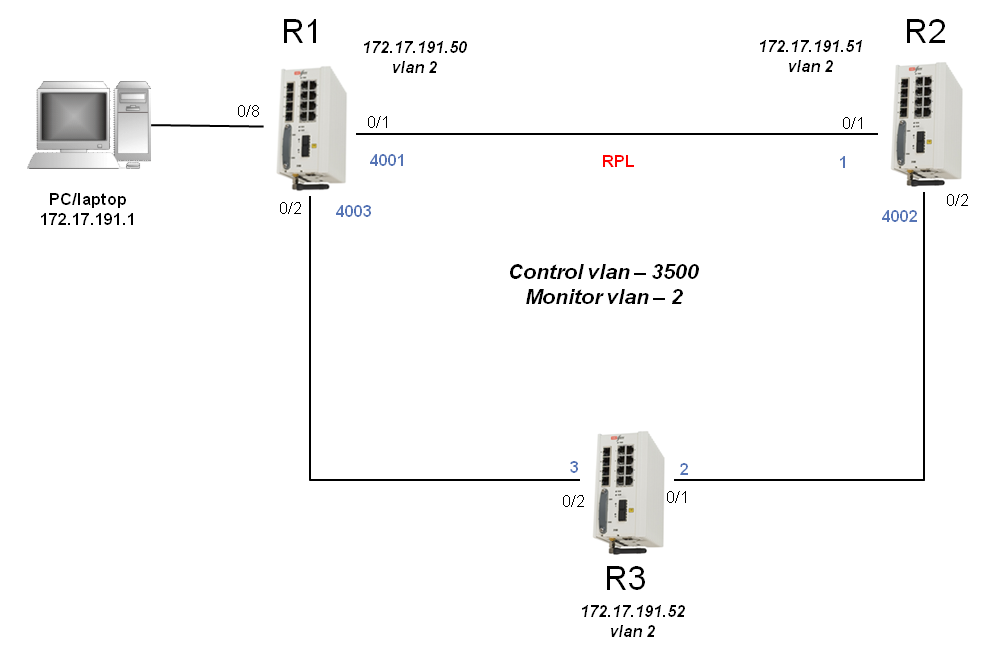 Let’s build it!
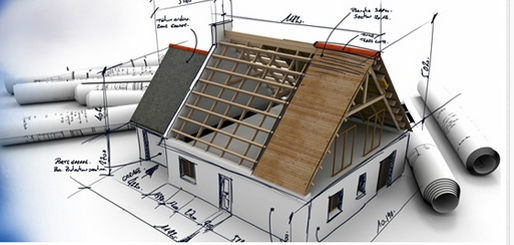 How to get it to work
Follow these steps:
Layout the units but do not connect the cables
Configure the first unit
Configure the second unit
Configure the third unit
Connect the cables
Don’t connect the cables!
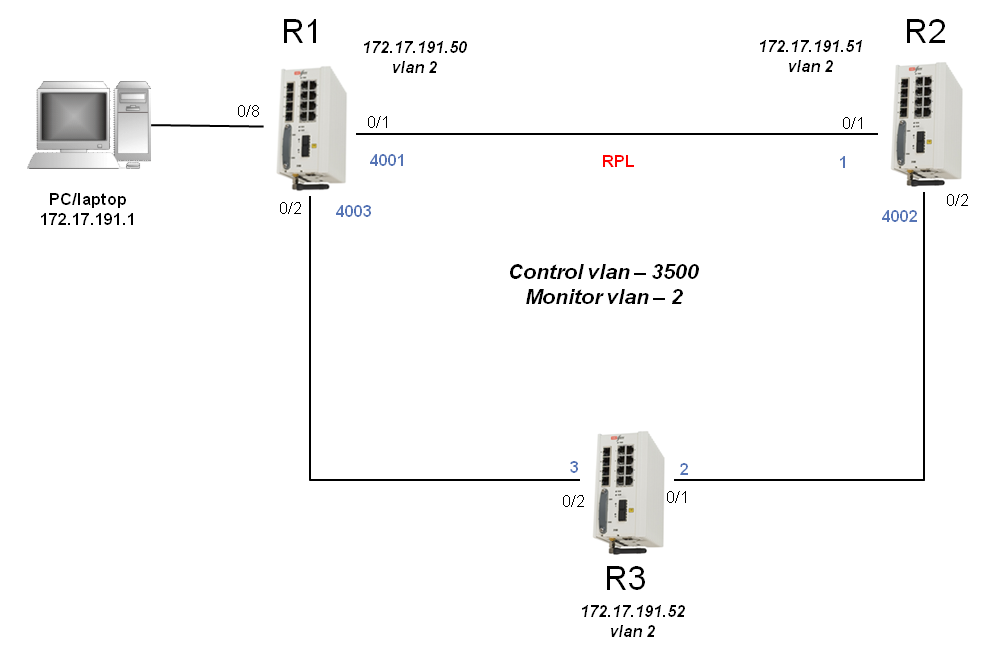 1. Configuring R1 SecFlow
1. Configuring R1 SecFlow (cont)
1. Configuring R1 SecFlow (cont)
1. Configuring R1 SecFlow (cont)
1. Configuring R1 SecFlow (cont)
1. Configuring R1 SecFlow (cont)
2. Configuring R2 SecFlow
2. Configuring R2 SecFlow (cont)
2. Configuring R2 SecFlow (cont)
2. Configuring R2 SecFlow (cont)
3. Configuring R3 SecFlow
3. Configuring R3 SecFlow (cont)
3. Configuring R3 SecFlow (cont)
3. Configuring R3 SecFlow (cont)
Connecting the Cables
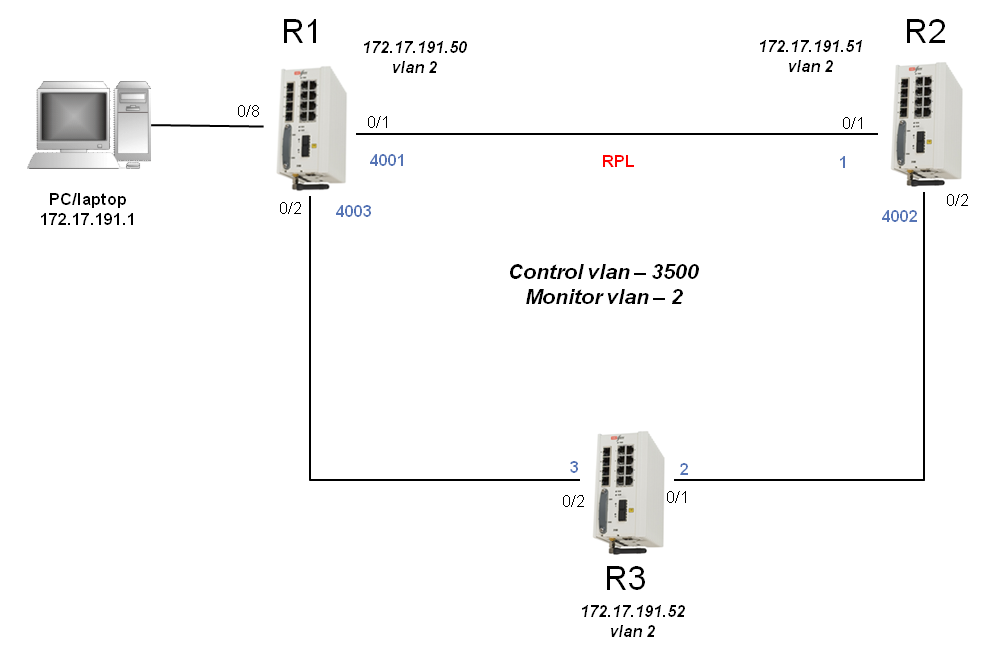 Connecting the Cables (cont)
Connect a Ethenet full straight cable between fastethernet port 0/1 on R1 and fastethernet port 0/1 on R2
Connect a Ethenet full straight cable between fastethernet port 0/2 on R2 and fastethernet port 0/1 on R3
Connect a Ethenet full straight cable between fastethernet port 0/2 on R3 and fastethernet port 0/2 on R1
Connect a Ethenet full straight cable between fastethernet port 0/8 on R1 and your laptop LAN port
Review the setup process
Layout the units but do not connect the cables
Configure the first unit
Configure the second unit
Configure the third unit
Connect the cables
Testing the setup and Success Criteria
Test Procedure
Checking Management and ERP Connectivity
Set a ping command from your laptop towards R1, R2 and R3 in parallel with the following command: “ping 172.17.191.50 –t” which will generate a constant ping commands.
Check that SecFlow answer to the ping.
Disconnect one of the ETH cables of the ring – and check that the ping is still working well (notice that during ETH cable disconnection you might loss some pings, but connectivity should restore – this is normal behavior).
Reconnect the cable again and check it each time with a different cable to verify that the ERP is functioning.
Once done, open a telnet session to SecFlows R1, R2 and R3 to see that telnet is working as well.
AppendixThe Script
Appendix – the Script
The scripts are in the slides